Northville Public Library RFPSupplemental Material
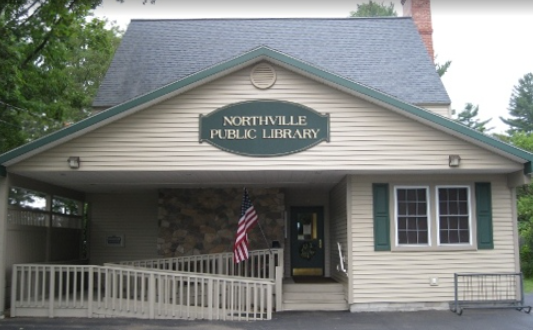 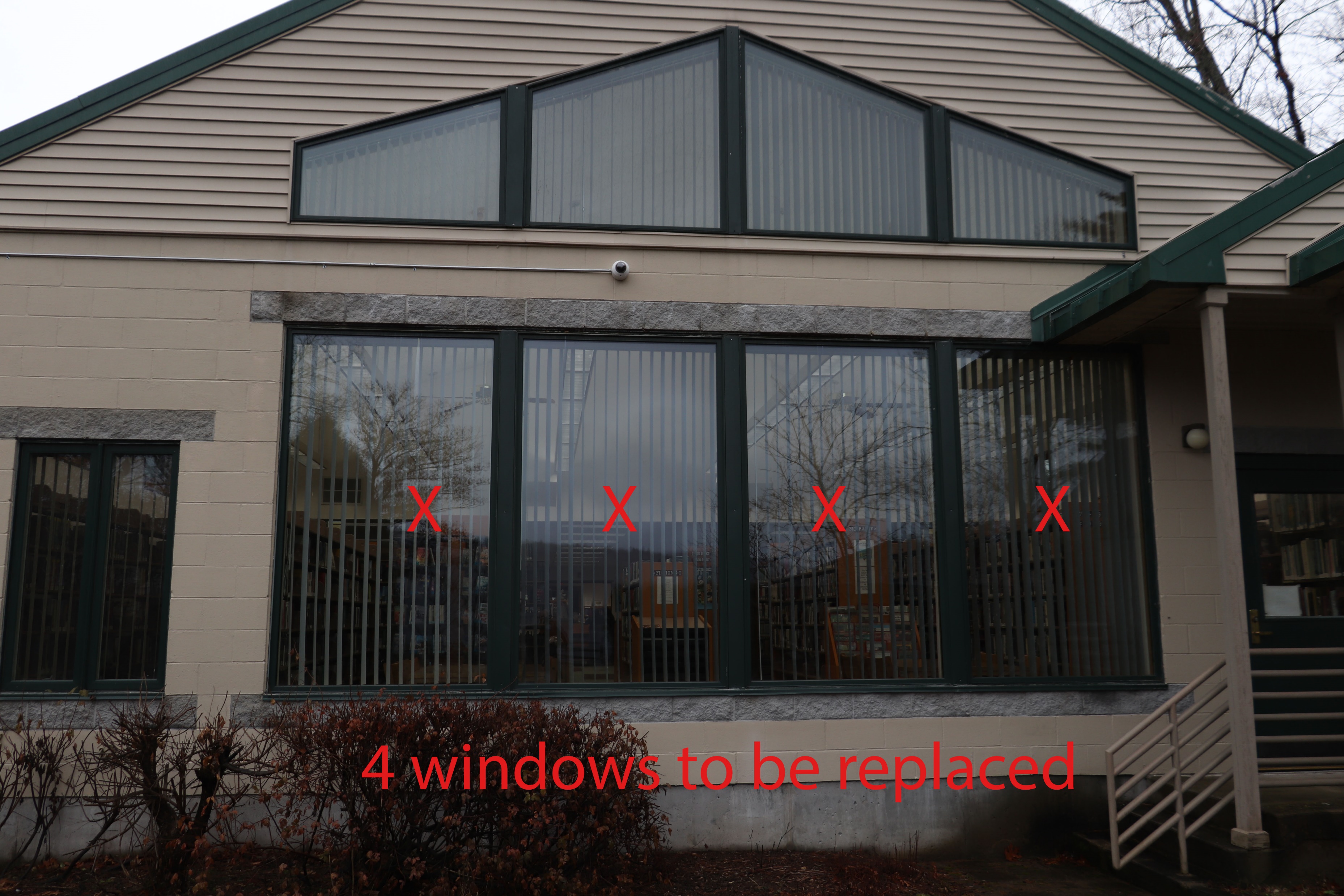 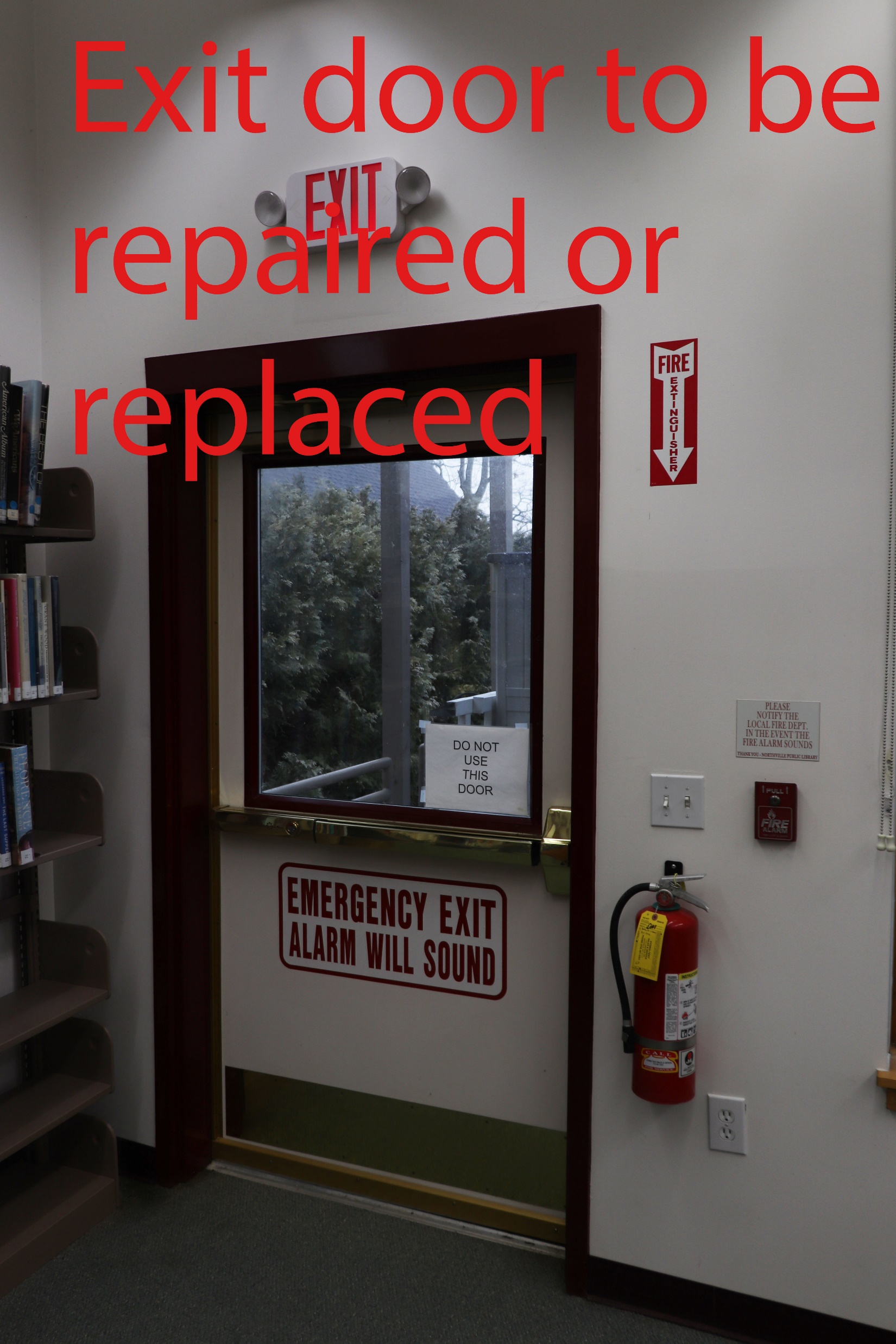 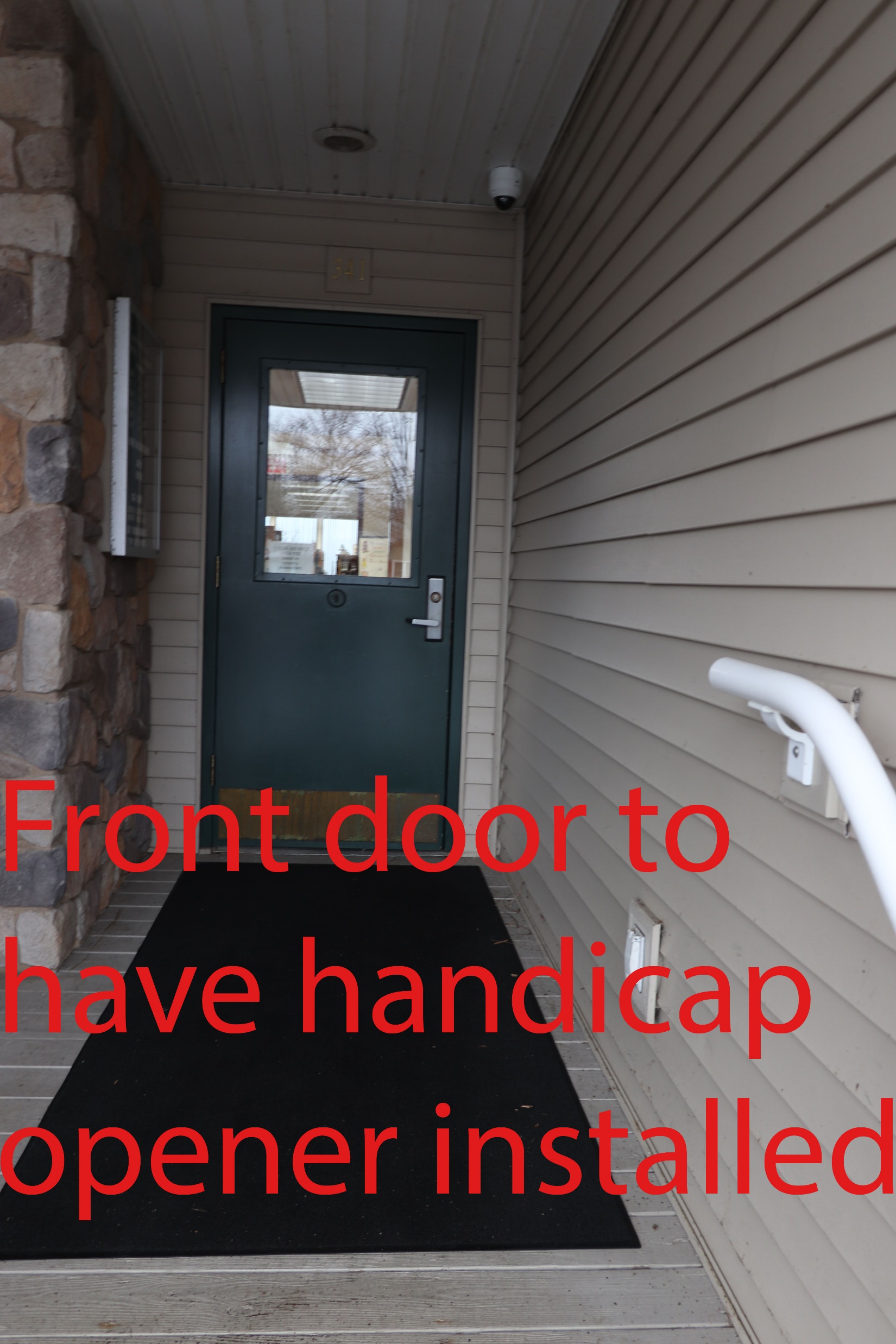 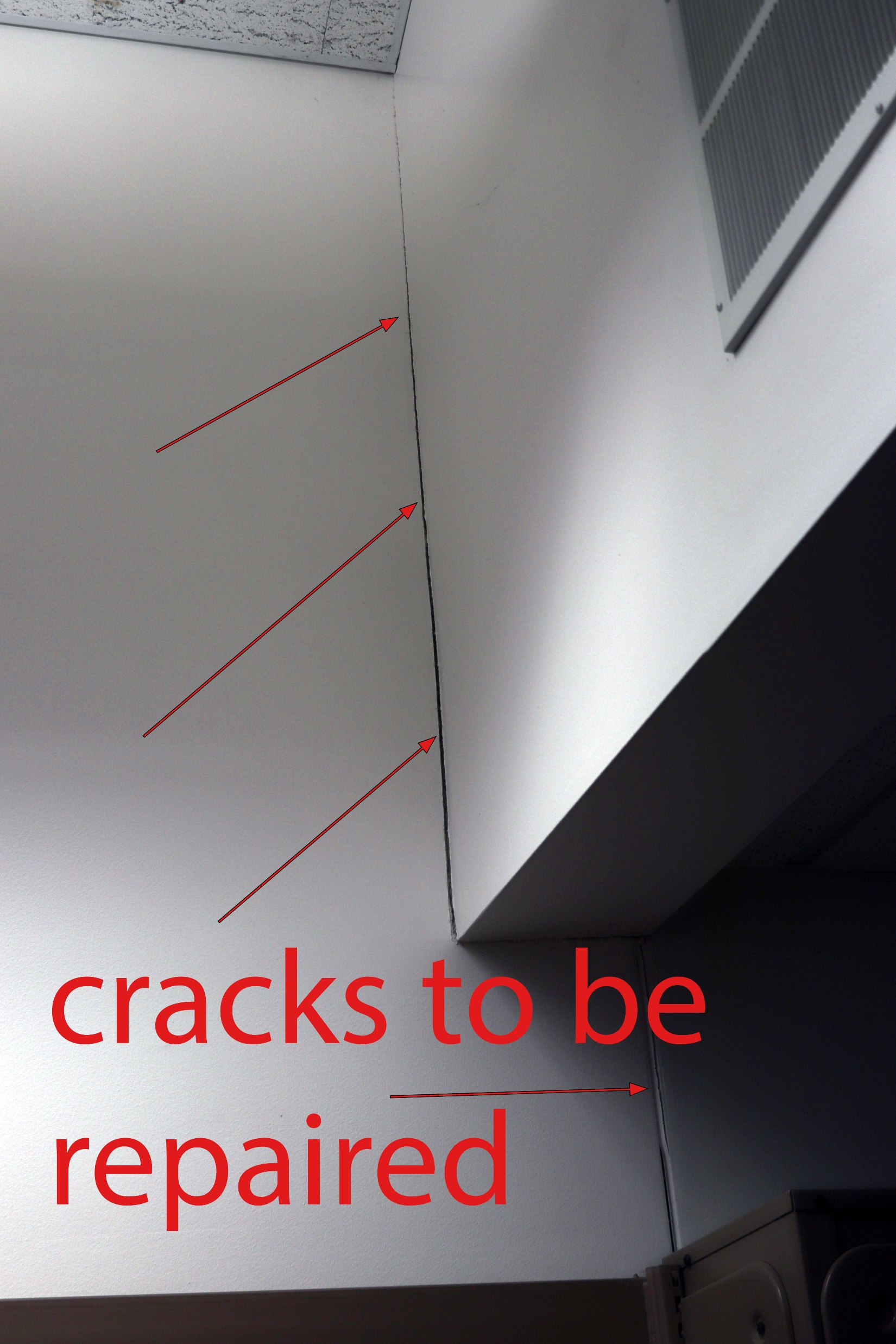 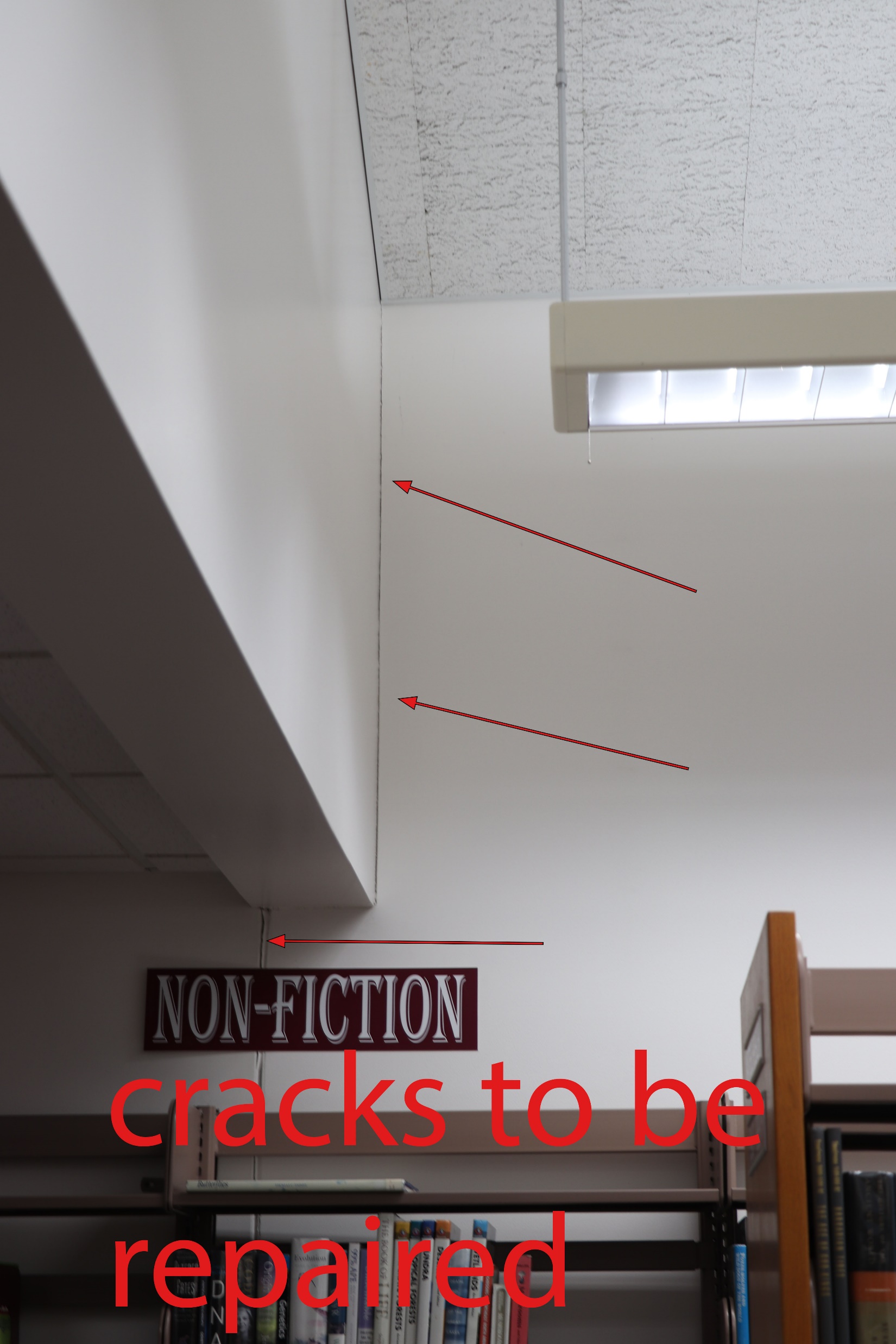 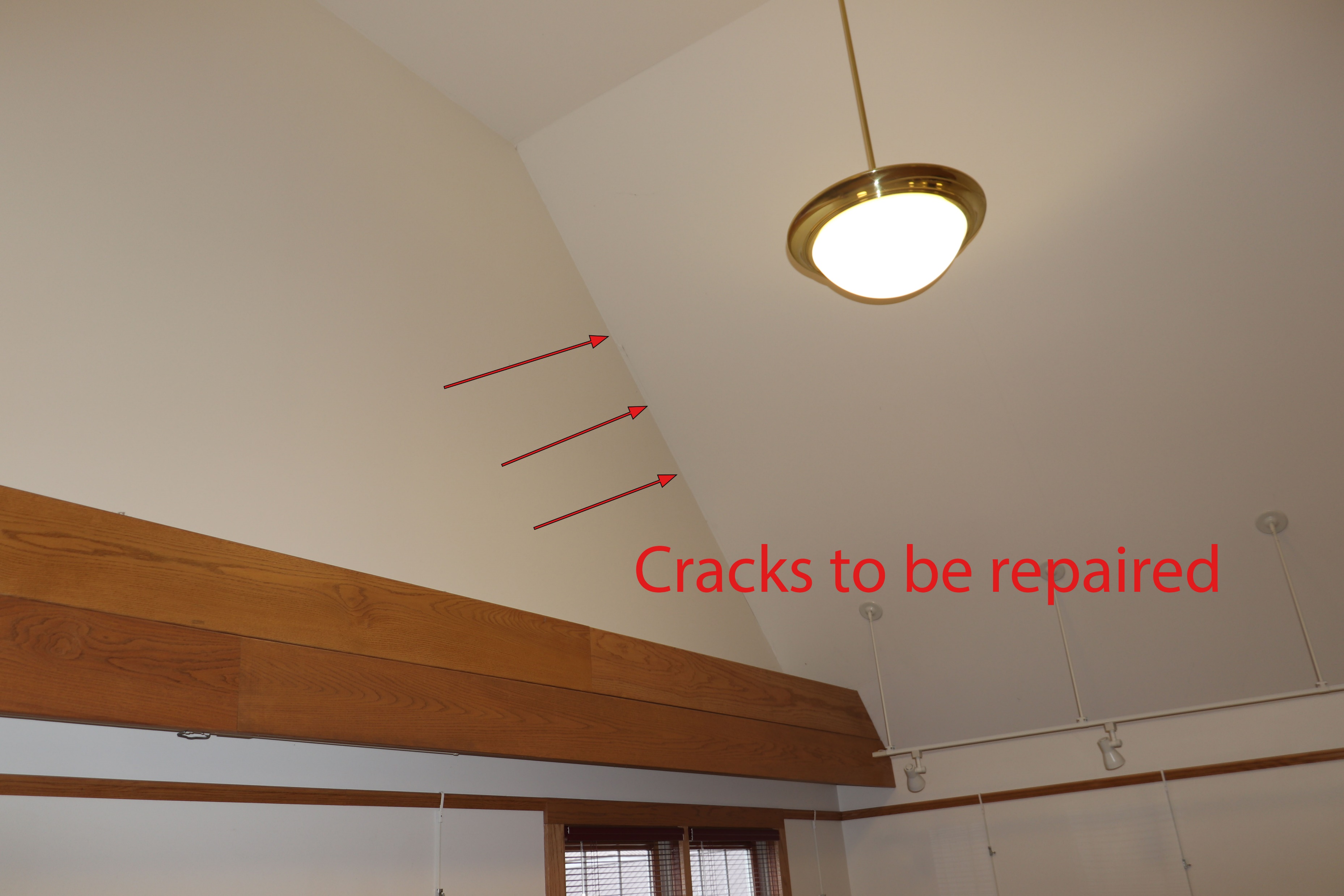 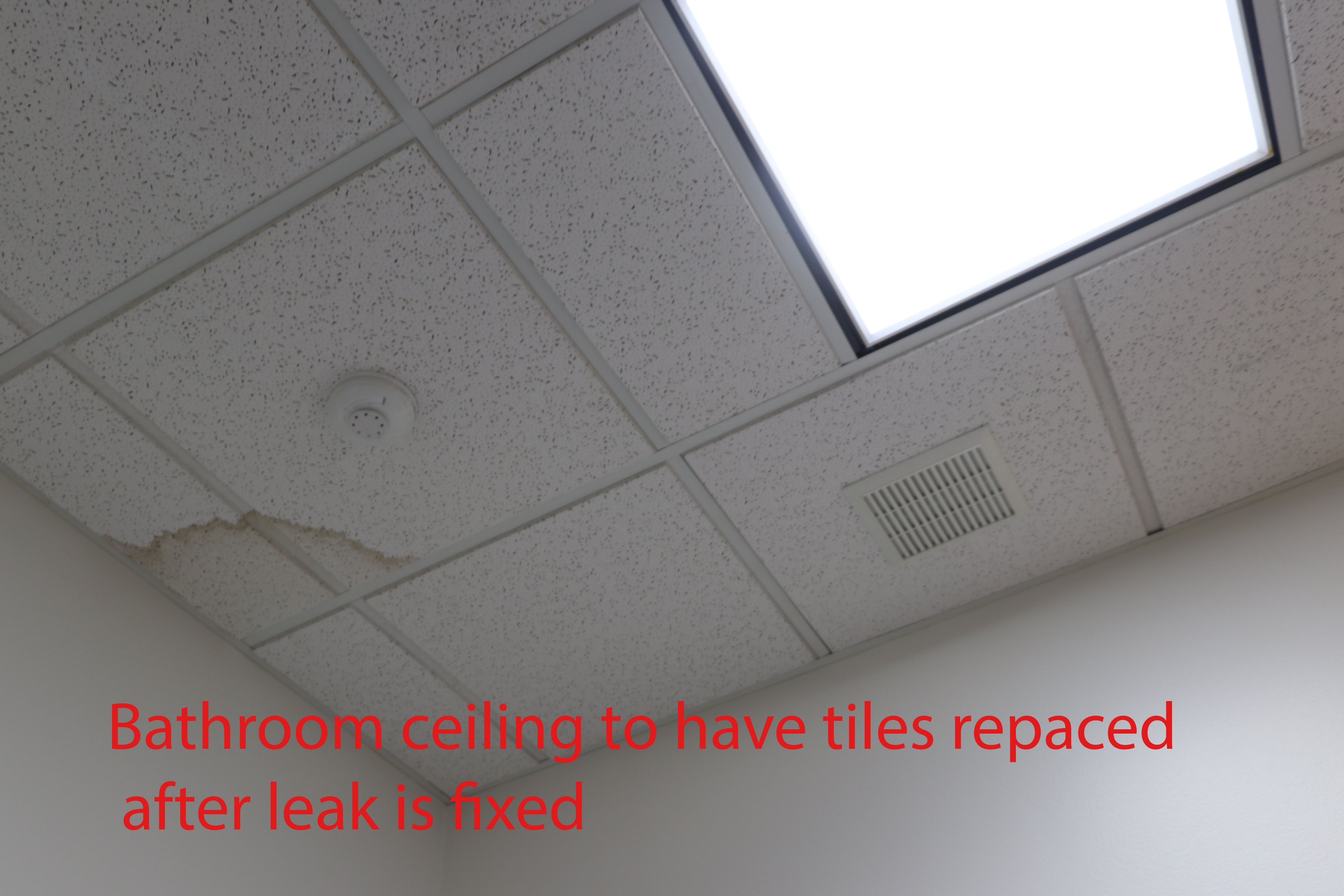